A transdiagnostic treatment targeting Intolerance of Uncertainty.
Dr Ashley Tiplady 1,4 & Dr Sally Askey-Jones 1, 3
Professor Mark Freeston1,2,  Dr Kevin Meares 2 Dr Richard Thwaites ³ Ryan Askey-Jones ³

1 Newcastle University
2 Northumberland, Tyne and Wear Foundation Trust
3 Cumbria Partnership Foundation Trust
4 Newcastle Upon Tyne Hospitals Foundation Trust
[Speaker Notes: My name is Dr Sally Askey-Jones. I am a clinical psychologist working in Older Adult Mental Health Services in Cumbria. 
I am here today on behalf of Ashley Tiplady to talk to you about our new research project.  This is an extension on two previous doctorate projects. 
I aim to talk to you briefly about the rationale for the study, and provide you with information about the methodology and intervention.]
Background
Background 
High prevalence of anxiety and depression across the general population.
Many CBT models are disorder specific, yet many patients present with comorbidity.
Move towards understanding and working with underlying processes common to emotional disorders – known as ‘transdiagnostic’
One such transdiagnostic process is ‘Intolerance of Uncertainty’ which appears to operate across a range of emotional disorders
Previous Doctoral projects hypothesised that ‘A CBT based intervention targeting IU would lead to symptomatic improvement across co-morbid anxiety disorders, even in the absence of threat-based approaches.
Results indicated that four out of six participants made recovery with an IU focused psychological intervention that did not focus on threat.
These results suggest that IU may be as important as threat in treating emotional disorders.

Aims
Replicate the initial study across a larger number of cases
Expand inclusion criteria to other mental health problems 
Replicate across different therapists
[Speaker Notes: There is a high prevalence of anxiety and depression across the general population.  These disorders, when mild to moderate are often treated in IAPT services with CBT.  CBT models have become more disorder specific with specific maintaining factors of each disorder identified. Whilst the evidence supports the use of disorder specific models, many patients present with signficant comorbidity making it difficult for therapists to know where to start and to work systematically with patients.  In light of these difficulties, therapists are considerring working in different transdiagnostic ways, 
Transdiagnostic’ can be understood as any approach which does not place an emphasis on diagnostic category (Craske, 2014)

High rates of comorbidity in anxiety disorders mean that interest is growing in ‘Transdiagnostic’ approaches (Clark, 2009).

There is a growing trend in Transdiagnostic research toward targeting psychological processes which are common to a range of disorders, such as Intolerance of Uncertainty (Tiplady, 2017)
 
What is IU? Why is it important? 
A psychological process in which individuals experience uncertain or ambiguous situations as stressful or unpleasant, even if there is no clear threat of a negative outcome (e.g. Carleton et al, 2007).

Initially identified as a component operating in Generalised Anxiety Disorder – worries around “What if?” (Freeston et al, 1994)

Thought to be made up of two factors – Desire for Predictability (DP) and Behavioural Paralysis (BP). (Birrell et al, 2011).
A psychological process in which individuals experience uncertain or ambiguous situations as stressful or unpleasant, even if there is no clear threat of a negative outcome (e.g. Carleton et al, 2007).

Initially identified as a component operating in Generalised Anxiety Disorder – worries around “What if?” (Freeston et al, 1994)

Thought to be made up of two factors – Desire for Predictability (DP) and Behavioural Paralysis (BP). (Birrell et al, 2011).
Changes in Intolerance of Uncertainty are associated with symptom improvement across a range of disorders such as Social Anxiety and Health Anxiety  (McEvoy and Erceg-Hurn, 2016).

One study suggested that change in IU happened before changes in symptoms of  Generalised Anxiety Disorder (Dugas and Ladouceur, 2000).

Growing evidence to suggest IU operates across a range of disorders including Social Anxiety Disorder, Obsessive Compulsive Disorder and Panic Disorder (Einstein, 2014).
SO …if IU appears to be a ‘transdiagnostic’ construct, appearing in a range of disorders

AND… If changes in IU are associated with changes in symptoms of specific disorders

Can we target IU directly in therapy as a 'transdiagnostic' process?]
Method
Method
Single Case Experimental Design with multiple baseline (ABCD design)
Repeated measures: idiographic (completed daily) and standardised (weekly and at phase change)
Participants
Up to 10 individuals per site will be offered the IU intervention
Inclusion Criteria
Participants must have mild to moderate disorders that are eligible for treatment in IAPT. 
Exclusion Criteria
Participants who would not meet the criteria to attend an IAPT service
Engaging in any other concurrent psychological therapies or under a care-co-ordinator
[Speaker Notes: These include people with the following diagnoses: or any combination of the disorders. 
Generalised Anxiety Disorder (GAD),  Panic Disorder with or without Agoraphobia  Social Anxiety Disorder, Separation Anxiety Disorder , Illness Anxiety Disorder and Somatic Symptom Disorder, Obsessive Compulsive Disorder, Body Dysmorphic Disorder, Bulimia Nervosa, Binge Eating Disorder, or Other Specified Feeding or Eating Disorder, Co-morbid mild-moderate depression.  
Exclusion:Severe depression or depression as the primary disorder, Dementia, moderate to severe Learning Disability, substance use which would impair the ability to engage with therapy, active psychosis, severe risk of suicide, self-harm or harm to others]
Intervention
Questions?
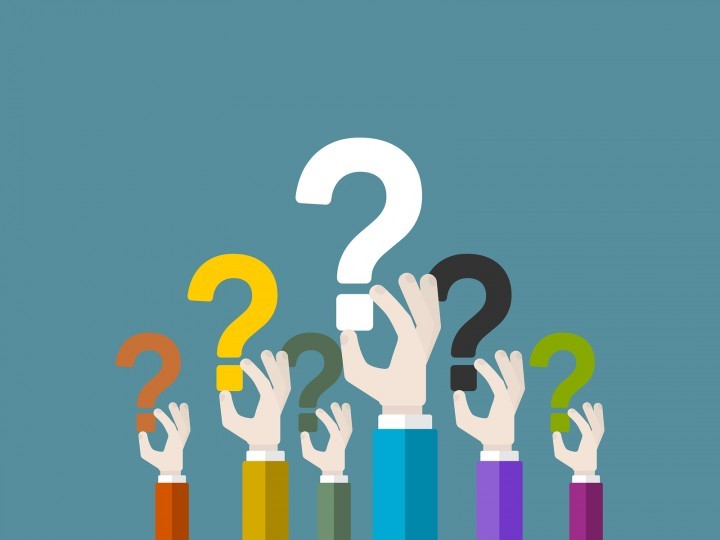 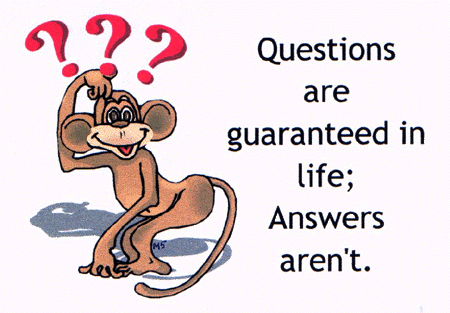